Задание №1
Тема: «Комнатные растения и уход за ними»
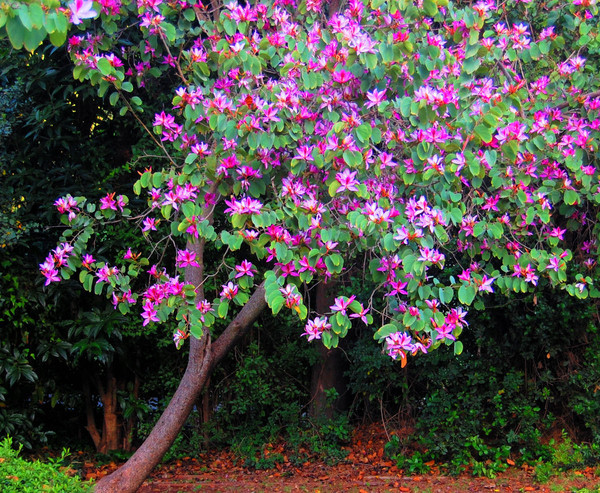 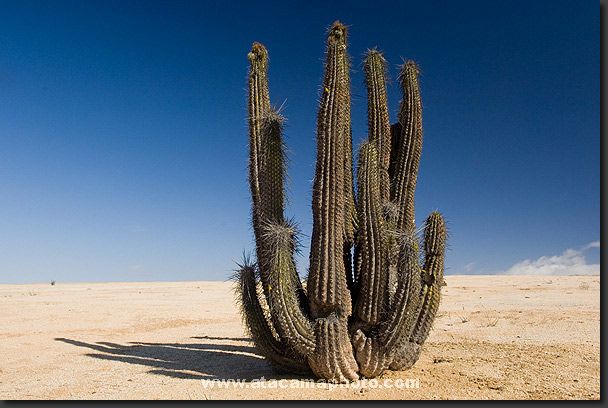 К
А
К
Т
У
С
Ф
У
К
С
И
Я
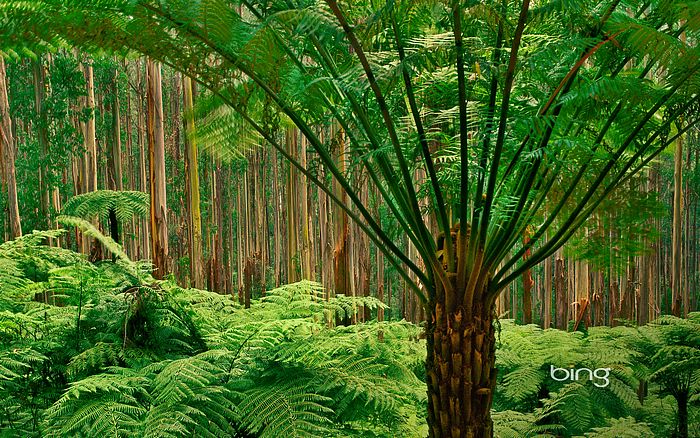 П
А
П
О
Р
О
Т
Н
И
К
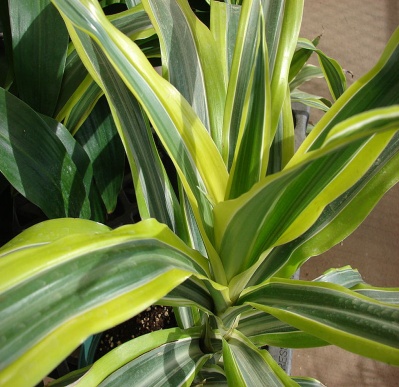 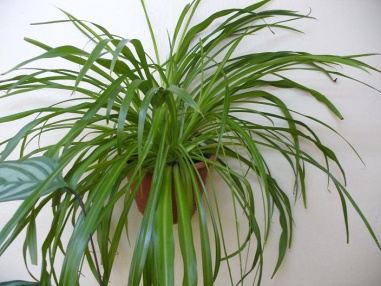 Драцена  --выносит затененность и пониженную температуру зимой. 
.
.
Х
.
Хлорофитум  хохлатый
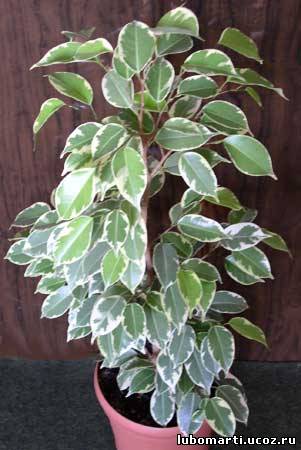 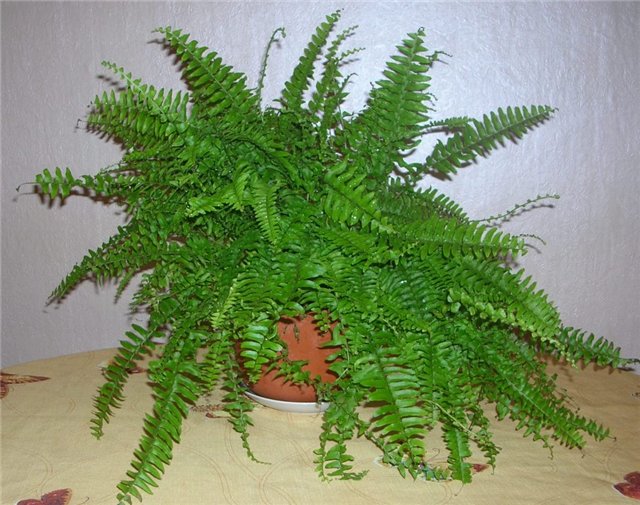 Фикус (пестролистная форма)-
без яркого цвета могут потерять свою яркую окраску.
Папоротник
растения – пылесосы
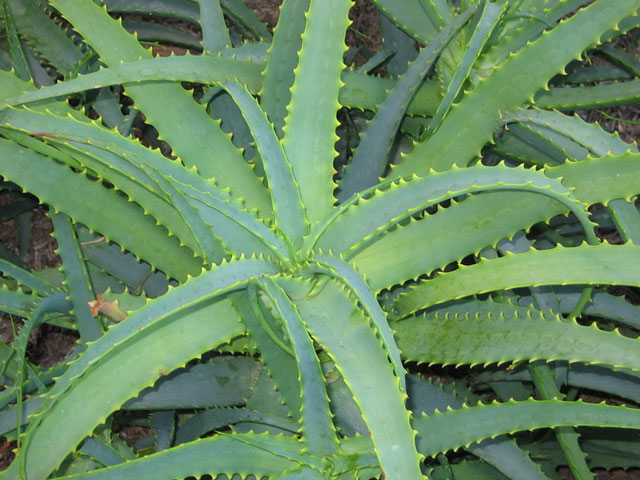 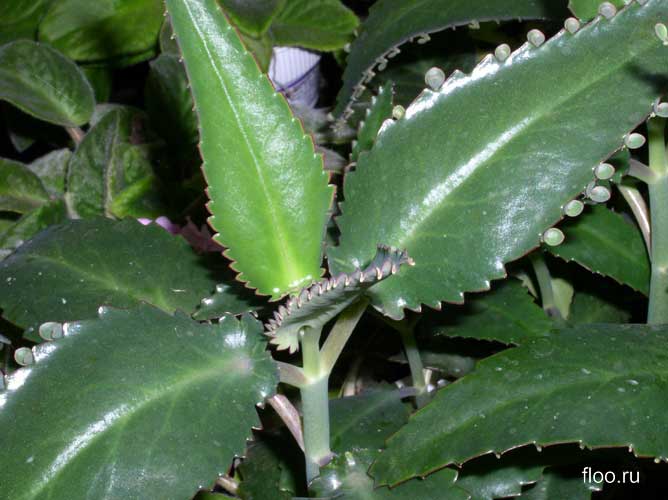 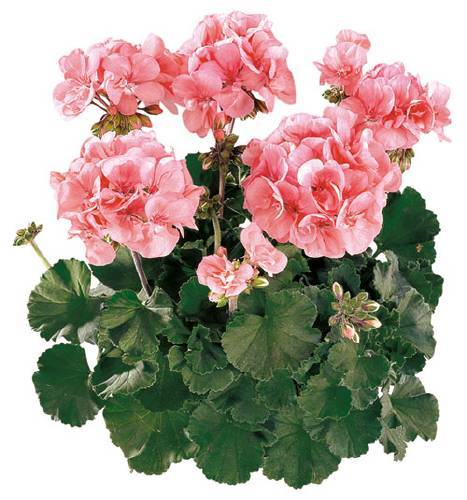 Алоэ - светолюбивое растение. При уходе за алоэ нужно помнить, что свет важен для него. Летом алоэ хорошо себя чувствует на свежем воздухе.
Каланхое
.
Пеларгония. Это растение выделяет летучие  вещества, которые убивают болезнетворных микробов.
Растения - доктора
Задание№2
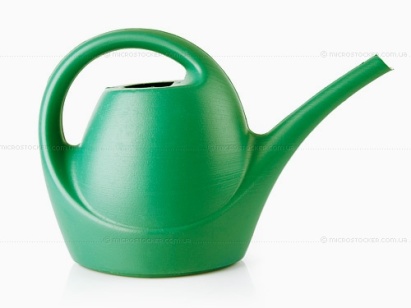 Лейка
Полив
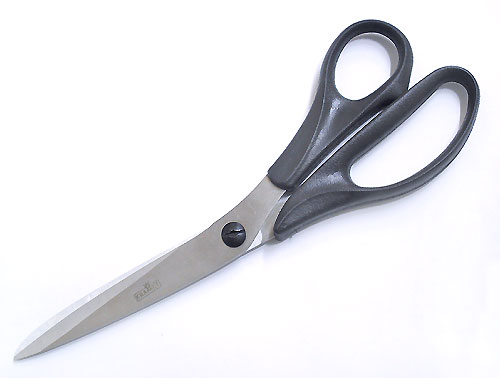 Ножницы
Обрезание сухих листьев
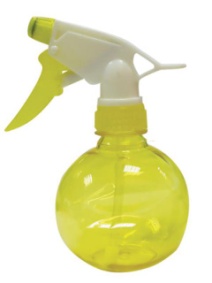 Опрыскивание
Пульверизатор
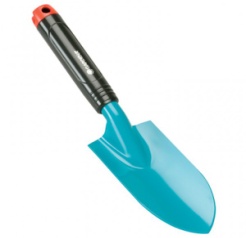 Рыхление
Совочек
Задание №3
Правила ухода за комнатными растениями: 
1.Поливай растения                 комнатной температуры. Вода должна                        в течение нескольких часов. Летом цветы поливают- вечером, зимой – утром.
2.Рыхли палочкой поверхность земли в горшочке, чтобы к корням поступал              . Будь осторожен – не повреди             растения.
3.Вытирай пыль с крупных гладких листьев влажной                         или губкой. Растения с мелкими листьями  очищают от пыли мягкой кисточкой.
4.Осторожно                          с растений                                 и веточки.  Следи за чистотой цветочных горшков и подставок.
водой
отстояться
воздух
корни
тряпочкой
срезай
сухие листья
Практическая работа
План работы:
Полив(если необходимо)
Рыхление почвы
Удаление пыли с листвы
Протри цветочный горшок
Уборка рабочего места
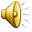 Ты должен над цветам и наклонитьсяНе для того, чтоб рвать или срезать,А чтоб увидеть добрые их лицаИ доброе лицо им показать